NAICS: 541519, 541513, 541512, 541513, 541618, 541511, 541611, 541614, 541330, 561110, 611420
2/21/2025
UEI: JXCKQSMSWNC8
CAGE: 9CNC0
COMPANY OVERVIEW
ZYBERLYNX STORY
OUR MISSION
Founded in 2022
HQ Chesapeake, Virginia
Minority, Woman-owned
SBA WOSB & EDWOSB Certified
Secret/TS clearances
Primary NAICS: 541519
Our goal is to be at the forefront of the IT and logistics industry, offering exceptional customer service and cutting-edge technology solutions.  We are dedicated to providing top-notch services to government agencies by building strong relationships and adhering to the highest standards of professionalism, innovation, and integrity.
CERTIFICATIONS
STAFF FACTS
Mission Readiness & Global Experience
Overseas Operational Expertise
Cross-Cultural Competency
Certified & Highly Skilled Team
Veteran-Led Resilience & Discipline
Small Business Agility & WOSD Advantages
Strong Risk Management & Compliance Focus
CISSP
PMP
ITILv4
Microsoft 365 Advanced Expert
CCNP
CASP +

Additional Training: 
Shipley Proposal Writing
Shipley Proposal Management
NAICS: 541519, 541513, 541512, 541513, 541618, 541511, 541611, 541614, 541330, 561110, 611420
2/21/2025
UEI: JXCKQSMSWNC8
CAGE: 9CNC0
PAST EXPERIENCE
U.S. Army 
Netcom – omdac swaca - vectrus
Value: 800M
U.S. AIR FORCE
USCENTAF A6 – CTSS III - GDIT
Value: 600M
U.S. Army 
USARCENT – SWA-TS3 – BUSINESS INTEGRA
Value: 200M
DESCRIPTION: Provide full range of IT engineering and installation (E&I) throughout the middle east (Kuwait, Iraq, Bahrain, Jordan, Qatar, Afghanistan)
Project Management
Operations Management
Configuration Management
Change Management
E&I Task and Project Support
Maintenance & Logistics Management
Signal/Mission Planning
RMF Support
CSfC
DESCRIPTION: Provide mission critical support to ensure reliable C2 for forward deployed forces.
Direct NOSC Support
System/Server Administration
Printer Administration
Help Desk Support
Trouble Ticketing System
Monitoring and Troubleshooting
Service Desk Support
Active Directory Management
SCCM Management
STIG Implementation
DESCRIPTION: Provide support for operation and maintenance (O&M of communications equipment and IT systems.
Project Management
NOSC/NOC Management
Configuration Management
Network Administration
System Administration
VoIP Administration
Service Desk Support
Active Directory Management
Vulnerability Management
Logistics Management
MAJOR PROJECTS
Network Modernization			     Server Upgrades			       SharePoint Migration
Zero Trust Security Implementation		     Project Management Standardization/Implementation	       CCRI/SAV Assistance	
CSfC (Commercial Solution for Classified) deployment	     Warehouse Transition                                                                   RMF Transition
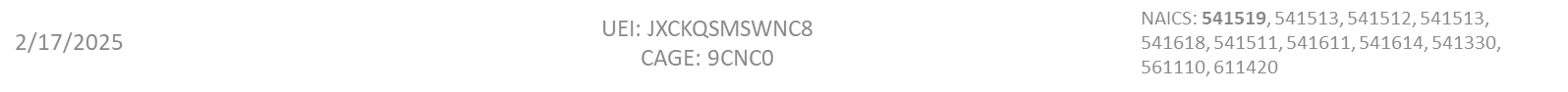 DIFFERENTIATORS
Small Business Agility & WOSB Advantages

Procurement & Set-Aside Benefits – Eligibility for WOSB and EDWOSB set-asides enables agencies to meet their diversity goals while accessing specialized expertise.

Flexible & Scalable Approach – Ability to rapidly scale services and adapt to evolving contract requirements, providing customized solutions without bureaucratic delays.

Personalized Customer Engagement – Unlike large primes, as a WOSB we offer tailored solutions with direct executive oversight and customer-focused service delivery.
Mission Readiness & Global Experience

Overseas Operational Expertise – Demonstrated success in executing projects in challenging international environments, ensuring compliance with foreign regulations, security protocols, and logistical constraints.

Cross-Cultural Competency – Ability to operate effectively across diverse geopolitical landscapes, understanding regional nuances and optimizing operations in various locations.

DoD & Federal Mission Support – Proven experience working with military and government agencies, aligning project execution with mission objectives in defense, security, and IT modernization.
Veteran-Led Resilience & Discipline

Military-Trained Leadership – Prior Army service instills a disciplined, mission-driven, and adaptive approach to solving complex problems, particularly in high-stakes or high-pressure environments.

Security-Cleared Professionals – Experience working classified environments, enabling seamless support for classified or sensitive government projects.

Agile & Rapid Deployment Capabilities – Experience in fast-moving, operationally demanding environments allows for quick mobilization of teams to meet urgent government needs.
Certified & Highly Skilled 

ITIL v4-Certified Professionals – Ensures adherence to industry best practices in IT service management, improving efficiency, service delivery, and customer satisfaction.

PMP-Certified Project Managers – Brings structured and risk-mitigated approaches to project execution, ensuring on-time and on-budget delivery with high-quality standards.

Microsoft-Certified Experts – Capable of deploying, managing, and securing Microsoft-based enterprise IT environments, aligning with federal cybersecurity and cloud transformation initiatives.
NAICS: 541519, 541513, 541512, 541513, 541618, 541511, 541611, 541614, 541330, 561110, 611420
2/21/2025
UEI: JXCKQSMSWNC8
CAGE: 9CNC0
THANK YOU!
QUESTIONS?